掌蹠膿疱症患者会  PPPコミュニティ

Palmoplantar Pustulosis Community
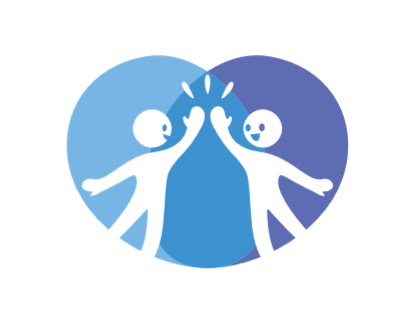 游ゴシック 本文
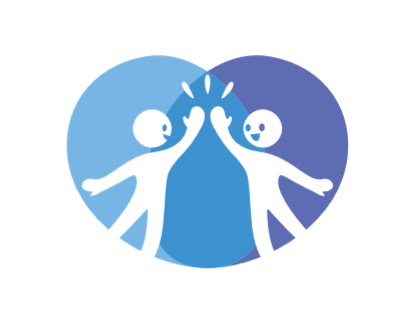 掌蹠膿疱症患者会  PPPコミュニティ

Palmoplantar Pustulosis Community
BIZ UDPゴシック
Segoe UI Semibold
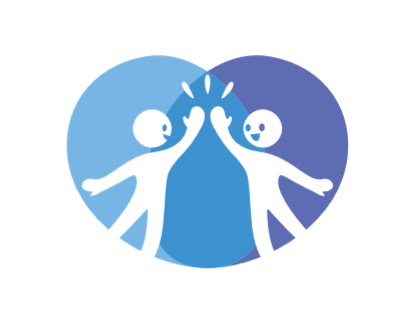 掌蹠膿疱症患者会  PPPコミュニティ

Palmoplantar Pustulosis Community
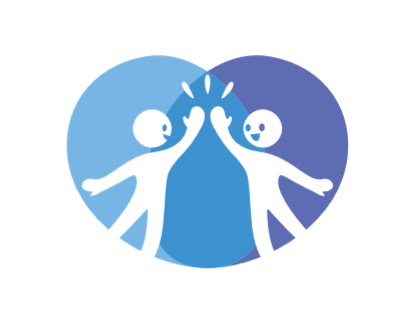 掌蹠膿疱症患者会  PPPコミュニティ

Palmoplantar Pustulosis Community
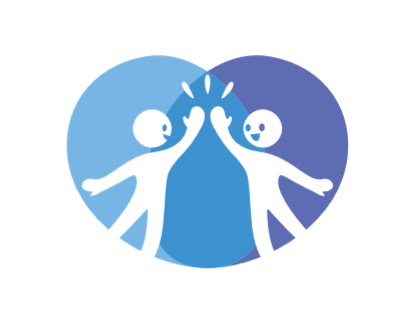 掌蹠膿疱症患者会  PPPコミュニティ
Palmoplantar Pustulosis Community